Language & Mass Communication
Shadrina Hapsari
Putri Ramadina
Sheila Natasha
Textual Bias
Penulis menuliskan sebuah karya dengan tujuan tersendiri.
Sebagian besar, tujuan pengarang adalah untuk membujuk dan meyakinkan pembaca untuk percaya atas apa yang telah ditulis.
Untuk mencapai apa yang pengarang tuliskan, ia menggunakan bahasa yang bisa membujuk perhatian audien.
[Speaker Notes: contohnya: “Ayo beli ini!”, “Produk bagus dan terjamin”, dll]
Stereotip
Bersifat subyektif.
Merupakan penilaian terhadap seseorang atau sesuatu berdasarkan satu perspektif.
Seseorang maupun sesuatu yang telah diberi stereotip dari suatu perspektif kerap kali dapat dikategorikan.
[Speaker Notes: subyektif: lebih kepada keadaan dimana seseorang berpikiran relatif, hasil dari menduga duga, berdasarkan perasaan atau selera orang]
Contoh Stereotip
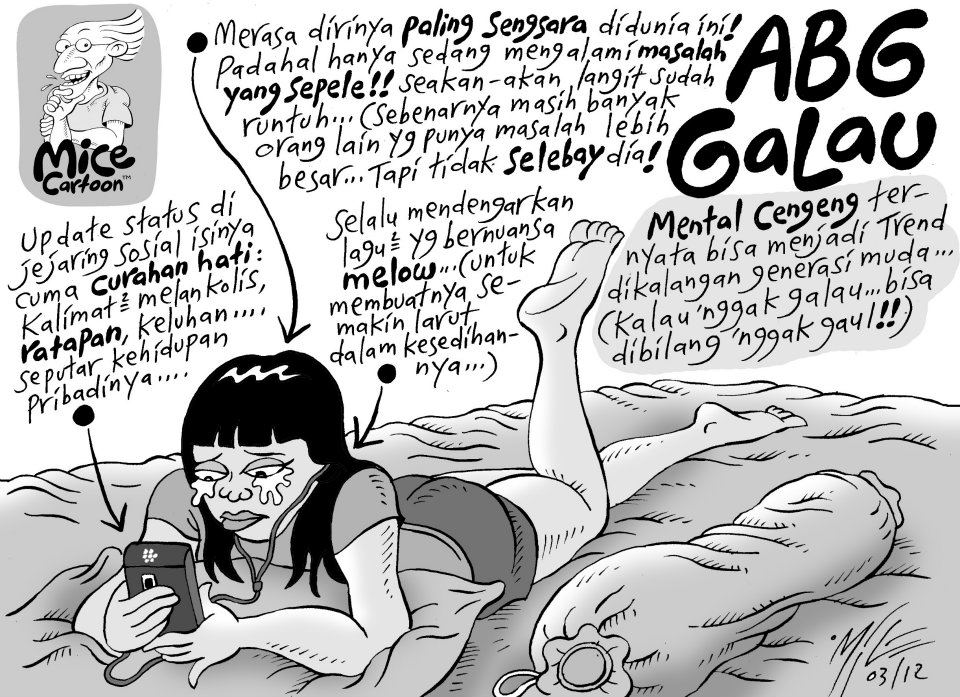 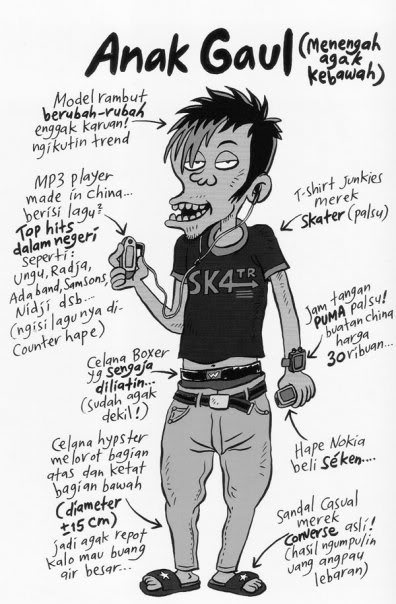 Budaya Populer
Budaya pop adalah ide, perspektif, perilaku, citra dan fenomena lain yang dipilih oleh konsensus informal di dalam arus utama sebuah budaya
Muncul pada awal abad ke-20 hingga saat ini.
Media masa mempengaruhi tembusnya ide-ide tersebut pada kehidupan sehari-hari masyarakat.
Kontroversial karena dianggap konsumeris, sensasionalis dan “rusak”.
Contoh dari budaya pop: acara TV, musik pop, musik video, konser, pesta olahraga dan festival.
[Speaker Notes: konsumeris: berorientasi pada keinginan pasar
sensasionalis: berorientasi pada hal-hal yang membawa sensasi]
Contoh Budaya Pop
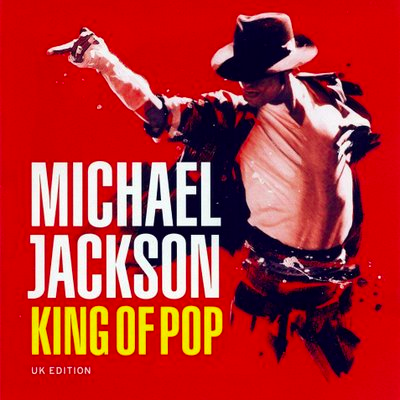 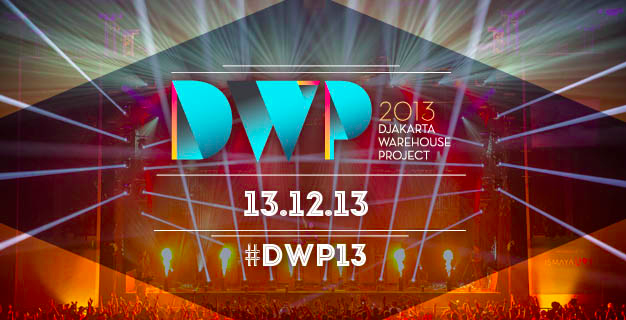 Lembaga Media
Sebuah lembaga yang mapan, dan biasanya berbasis profit, yang menangani penciptaan dan distribusi iklan, hiburan dan layanan informasi.
Membantu dalam mengumpulkan informasi, dan persepsi tentang berbagai komunitas masyarakat dan orisinalitas mereka.
Contoh lembaga media: saluran televisi (Metro TV & TransTV), mesin pencari Internet (Google & Yahoo! Search), koran dan majalah (Kompas & Femina)
Contoh Lembaga Media
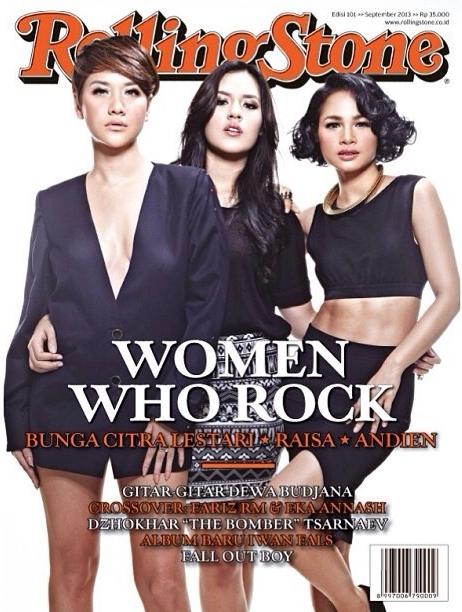 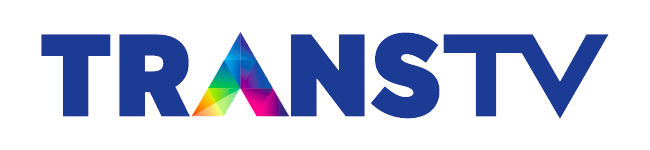 Seni
Seni merupakan suatu aktivitas yang dilakukan oleh individu untuk mengekspresikan imajinasi serta kreativitasnya.
Contoh: Lukisan, lagu, tarian, film, dan lain-lain.
Setiap tipe seni menggunakan bahasa yang berbeda untuk mengungkapkan amanatnya kepada penonton.
Setiap karya seni memiliki target audien masing-masing.
Contoh Seni
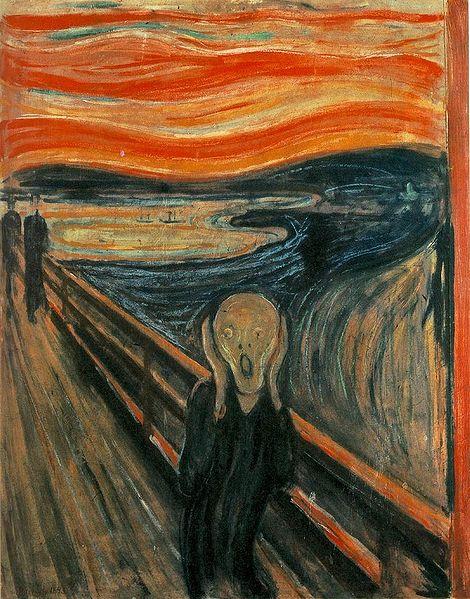 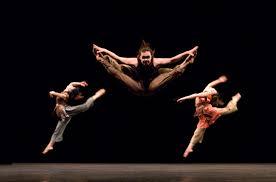 Sumber: http://www.tharulanka.com/gallery/wp-content/uploads/2013/04/Contemporary-dance-2.jpg
Sumber: http://upload.wikimedia.org/wikipedia/en/archive/f/f4/20090829082327!The_Scream.jpg
[Speaker Notes: Lukisan: The Scream/Teriakan karya Edvard Munch
Melambangkan penderitaan yang dialami oleh manusia karena pesatnya kehidupan modern

Tarian kontemporer
Mengekspresikan perasaan melalui musik dan juga dengan menggabungkan aspek tarian modern serta gaya tarian klasik seperti balet. Intensitas gerakan tergantung kepada nada musik tersebut (lemah lembut atau dengan ketukan yang cepat).]
Dunia Hiburan
Dunia hiburan adalah suatu pertunjukan, acara, atau kegiatan yang tujuannya adalah untuk menghibur penonton.
Contoh: Sinetron, video klip, acara tv, dan lain-lain.
Dunia hiburan dapat mempengaruhi penonton melalui karakter yang dicerminkan serta gaya bahasa yang digunakan.
Contoh Dunia Hiburan
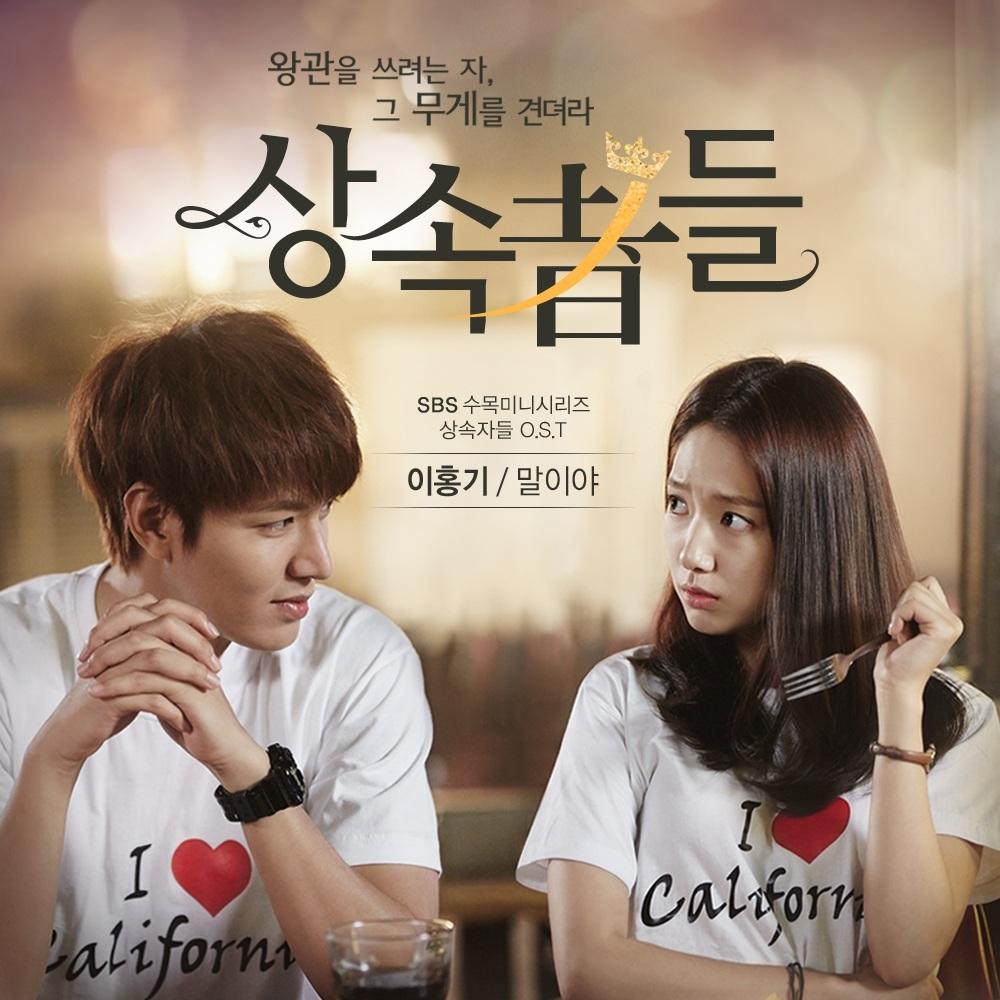 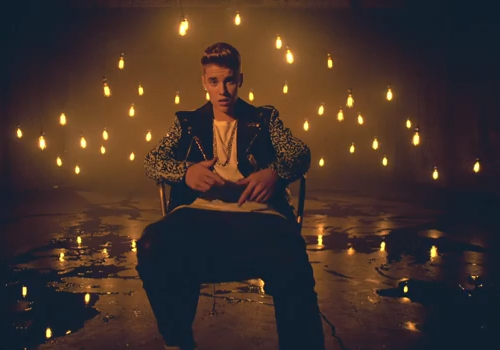 Sumber:http://www.inflexwetrust.com/wp-content/uploads/2013/12/IFWT_justin_bieber1.png
Sumber: http://mmusicbox.files.wordpress.com/2013/10/lee-hong-ki-the-inheritors-ost-part-1-heirs-ost.jpg%3Fw%3D640
[Speaker Notes: Video klip: Menceritakan isi lagu secara visual sehingga informasi yang ingin disampaikan kepada audiens lebih jelas.
Sinetron Drama Korea: Karakter yang dimiliki pemeran dapat dicerminkan kedalam kehidupan sehari-hari]
Referensi
"English A: Language & Literature." IB : Textual bias. 29 Jan. 2014 <http://www.thinkib.net/englishalanglit/page/7748/textual-bias>.
"English A: Language & Literature." IB : Media institutions. 30 Jan. 2014 <http://www.thinkib.net/englishalanglit/page/8731/media-institutions>.
"English A: Language & Literature." IB : Popular culture. 30 Jan. 2014 <http://www.thinkib.net/englishalanglit/page/8728/popular-culture>.
"Budaya Populer." 30 January 2014 <http://file.upi.edu/Direktori/FPIPS/JUR._PEND._SEJARAH/195704081984031-DADANG_SUPARDAN/BUDAYA_POPULER.pdf>.
Putranto, Riza Arief. "Chez Putranto." Chez Putranto. N.p., 18 Apr. 2013. Web. 02 Feb. 2014. <http://rizaputranto.wordpress.com/2013/04/18/tentang-stereotipe/>.